МКОУ «Шараповская   СОШ»  Марьяновский  район  Омская область
Алкоголь –   
   наркотическое
        вещество
Бахтина Светлана Михайловна
                                                учитель химии-биологии 
                                             1  категории 2012-2013 г
Пьянство унижает человека, отнимает у него разум, по крайней мере на время, и в конце концов превращает его в животное.
				Жан-Жак Руссо
Произойти от обезьяныБыл человеку путь не мал.
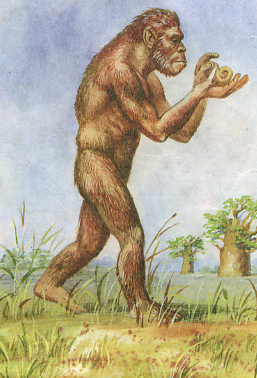 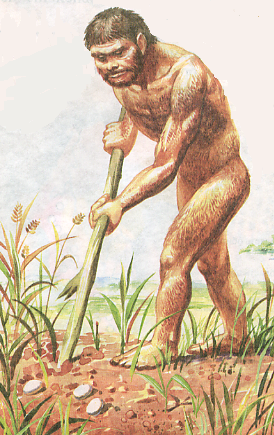 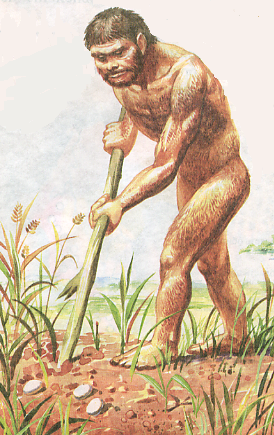 В обратный путь пустился пьяный, За час опять животным стал.                                          Р. Гамзатов
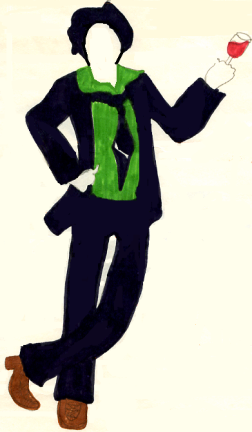 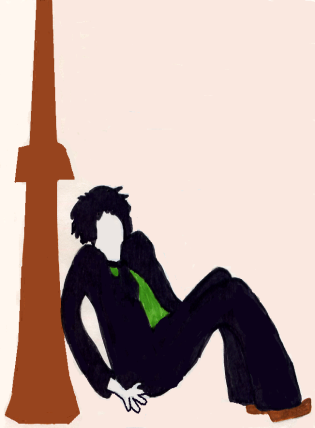 Алкоголь – наркотическое вещество
От греч. «наркотикос» - «приводящий в оцепенение», 
   «одурманивающий».
Наркотическими называют вещества, вызывающие вначале своеобразное возбуждение, а затем угнетение центральной нервной системы.
К алкоголю пристрастие возникает постепенно
I. Стадия знакомства с алкоголем
Первое знакомство происходит 
из любопытства
случайно
спиртное дают взрослые, сами ведущие неправильный образ жизни.
I. Стадия знакомства с алкоголем
Алкоголь воздействует на центральную нервную систему, вызывает особое психическое состояние – эйфорию. 
   При этом человек излишне разговорчив, шумлив, оживлен, 
    иногда агрессивен.
Эйфория – это вредное состояние, т.к. человек всегда отключается от реальности. 
Это по существу обман психики химическим веществом.
II. Стадия регулярного употребления
На этой стадии алкоголь употребляют  регулярно.
Из тех подростков, которые пьют, большинство напиваются допьяна, так как пьют слишком много.
Для того чтобы выпить находятся поводы, такие как «неудобно было отстать от ребят», «друзья уговорили», «за компанию», «для храбрости» и др.
С сарказмом перечисляет поводы для пьянства английский поэт Роберт Бёрнс
Для пьянства есть такие поводы:
поминки, праздник, встреча, проводы,
крестины, свадьбы и развод, 
мороз, охота, Новый год, 
выздоровленье, новоселье, 
печаль, раскаянье, веселье,
успех, награда, новый чин, 
и просто пьянство без  - причин.
                            (перевод С.Я. Маршака)
Выдающийся психиатр академик В.М. Бехтерев
Все дело в том, что пьянство является вековым злом, оно пустило глубокие корни в нашем быту и породило целую систему диких питейных обычаев. Эти обычаи требуют питья и угощения при всяком случае…»
III. Стадия навязчивой идеи
У пьющего меняется круг интересов, круг знакомых. Как правило происходит концентрация внимания на бутылке.
III. Стадия навязчивой идеи
Человек начинает пить для того, чтобы устранить или притупить неприятные ощущения, пьет из-за обстоятельств, с которыми сталкивается.
При этом человек теряет контроль над собой.
Люди, находящиеся на этой стадии, хвастаются тем, что умеют пить. У них вырабатывается физическая выносливость  к воздействию алкоголя (требуется больше алкоголя для достижения желаемого эффекта).
IV.Стадия физической зависимости
Это последняя стадия, обусловленная химической потребностью, 
   или иначе – алкогольная зависимость.
IV.Стадия физической зависимости
Происходит потеря контроля за количеством выпитого.
Непомерная жадность к спиртному
Неконтролируемое развязное, нередко циничное поведение.
 Характерно тяжелое похмелье после приема алкоголя: плохое самочувствие, раздражительность, 
   злобность.
Алкоголизм
Это комплекс болезненных нарушений в организме, возникающих под воздействием систематического употребления алкогольных напитков.
Это тяжелая хроническая болезнь, в большинстве трудноизлечимая, 
   развивается постепенно.
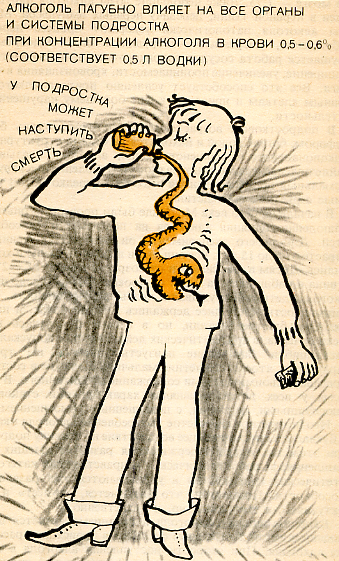 Как изменяются органы человека при приеме алкоголя?
Нервная ткань
У пьющего человека - уменьшается количество клеток и связи между клетками
У здорового человека
Сердце
Произошло жировое перерождение. Сердце увеличено в объеме (иногда в 1,5-2 раза). Развивается сердечная недостаточность.
Здоровое сердце
Жировая
ткань
Электрокардиограмма
После приема алкоголя. Увеличивается число сердечных сокращений и уменьшается фаза отдыха
ЭКГ здорового сердца
1
1
2
2
3
3
4
Четыре сокращения
Три сокращения
Здоровая печень
Печень
Цирроз печени. Печень сморщивается, уменьшается. Печеночные клетки погибают, а на их месте появляется рубцовая бездеятельная ткань.
Жировое перерождение, активные печеночные клетки зарастают жиром и не выполняют своих функций.
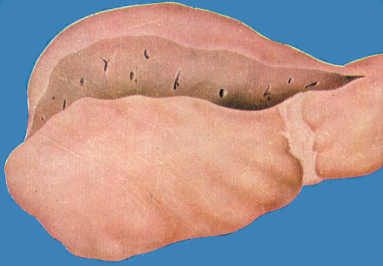 Изменения печени на клеточном уровне
Клетки здоровой печени совершают титаническую работу, перерабатывая в сутки около 720 л крови
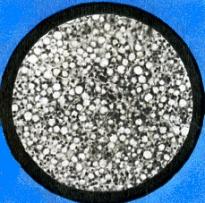 При жировой дистрофии клетки печени нафаршированы жиром. Объем их увеличивается, а рабочая площадь уменьшается
При циррозе печеночные клетки погибают и замещаются соединительной тканью
Почки
Почка здорового человека
Под влиянием алкоголя начинается воспалительный процесс, почки уменьшаются, сморщиваются
Такие почки не справляются со своей функцией, в организме задерживаются ядовитые вещества, что ведет к его отравлению.
Систематическое употребление родителями алкоголя во много раз увеличивает возможность врожденных уродств и других изменений
Водянка головы
Недоразвитие руки и ноги
Тяжелое косоглазие
Эпилепсия
Умственная отсталость
Младенческая смертность
Жертва пагубного пристрастия родителей к спиртному
Мозговая грыжа
Головной мозг  плода
Важнейшие отделы мозга недоразвиты (обозначены точками) из –за употребления алкоголя беременной.
нормально развивающегося
Вино губит телесное здоровье людей, губит умственные способности, губит благосостояние семей и, что всего ужаснее, губит души людей и их потомство.
 						Л.Н. Толстой
Пьянство есть упражнение в безумии.
							Пифагор
Народные пословицы:

Кто вино любит, тот сам себя погубит.
Тот себе вредит, кто в рюмку глядит.
Где больше пьют, там больше и болеют.
Кто бражкой упивается, тот слезами умывается.
Где опьянение, там преступление.
Употребление спиртных напитков скотинит и зверит человека, ожесточает его, отвлекает от светлых мыслей.., а главное – неотразимо стоит над человеческой волей и вообще искореняет всякую человечность.
                        Ф.М.Достоевский
Как ты относишься к алкоголю?
Проверь себя.
1. Если у твоего знакомого возникли проблемы, что ты посоветовал бы ему, чтобы снять напряжение?
А) заняться делом, которое принесет ему удовольствие
Б) обсудить проблемы со знающими людьми
В) выпить для улучшения настроения вина
2. Если бы тебе предложили выпить друзья:
А) ты отказался бы в категорической форме
Б) ты с трудом бы нашел объяснение, почему ты не хочешь этого делать
В) с интересом и удовольствием согласился бы
3. Если бы тебе пришлось ехать в лифте с пьяным человеком, то он бы вызвал у тебя чувство:
А) брезгливости, отторжения
Б) некоторого сочувствия
В) любопытства
4. Если бы тебе пришлось вести домой пьяного человека, то тебе было бы:
А) стыдно от того, что люди могут посчитать, что это твой родственник
Б) неловко перед знакомыми
В) смешно от его нелепых движений
5. Когда взрослый человек слишком много пьет, ты думаешь о том, что он:
А) своим примером неправильно воспитывает своих детей
Б) пропивает много денег и этим лишает свою семью необходимого
В) он хорошо зарабатывает, поэтому может позволить себе что угодно
6. Что ты думаешь , когда видишь телевизионную рекламу, в которой молодые люди с увлечением обсуждают качество пива
А) категорически против того, чтобы такие рекламы появлялись на экране
Б) наверное, телевидению нужны любые рекламодатели, даже такие
В) неплохо бы попробовать эту марку пива.
7. Если бы тебя спросили в школе, выпиваешь ли ты:
А) объяснил бы, что не пьешь, потому что это вредно для здоровья
Б) ты не сознался бы, что пробовал вино, потому что знаешь, что это тебя не украсит
В) преувеличил бы свои «подвиги», чтобы удивить одноклассников
8. Если бы твои родители поставили в твой день рождения на стол спиртное:
А) ты бы не одобрил их решение и отказался от предложенных напитков
Б) начал бы обсуждать это предложение с друзьями, но предупредил бы их, чтобы не рассказывали об этом у себя дома
В) посчитал бы это совершенно правильным
9. Если человек пьет, то он:
А) незаметно привыкает к спиртному и станет алкоголиком
б) может в любой момент бросить это занятие, если очень захочет
В) правильно поступает, так как спиртное выводить из организма вредные вещества
10. Почему человеку трудно признаться, что он алкоголик?
А) потому что ему стыдно и страшно за себя и своих близких
Б) потому что это значит признать себя слабым и безвольным
В) потому что тогда нужно бросить пить и приступить к лечению
Поставь себе за каждый ответ:
А) 1 балл
Б) 2 балла
В) 3 балла
Если ты набрал 10-16 баллов
У тебя есть в полной мере понимание опасности алкоголизма. Твое неприятие спиртного заслуживает одобрения.
Если ты набрал 17-23 балла
Ты понимаешь опасность алкоголизма, но иногда надеешься на «авось». Избавься от некоторой снисходительности к употребляющим спиртное.
Если ты набрал 24-30 баллов
К сожалению, ты не понимаешь всей опасности алкоголизма. Срочно пересмотри свое отношение к спиртному.
Литература
О.И. Моисеева, И.И. Тараданова «Выбираем мир без наркотиков».
Н.Я. Копыт, Е.С. Скворцова «Алкоголь и подростки».
Д.В. Колесов «Алкоголь – наркотическое вещество»
З.П. Громова, В.Г. Ленина «Объяснительный текст к таблицам по гигиене»
Журнал «Здоровье».